SAC-859T
Monitoring and troubleshooting Windows Azure apps
Michael Washam
Senior Technical Evangelist
Microsoft Corporation
Agenda
Windows Azure Diagnostics for Application Monitoring
Windows Azure PowerShell Cmdlets for Diagnostics 
Configuring and Analyzing Diagnostic Data  
Debugging and Troubleshooting Windows Azure Applications
Windows Azure Diagnostics
Distributed Application Monitoring and Data Collection 
Choose what to collect & when to collect it
Event Logs, Trace Logs, Performance Counters
IIS Web/Failed Request Logs, Crash Dumps,
Other Log files (custom apps, other web/app servers)
Cloud Friendly
Manage multiple role instances centrally
Scalable
Remotely Configurable
(Not a replacement for Outside-In Monitoring)
Diagnostics: Single Server vs. the Cloud
Single Server
Cloud
Static Environment
Single well-known instance
Traceable local transactions
Local Access Feasible
All in one TS session
Data & tools co-located
In-Place Changes
Dynamic Environment
Multi-instance, elastic capacity
Distributed work loads
Local Access Infeasible
Many nodes
Distributed, scaled-out data
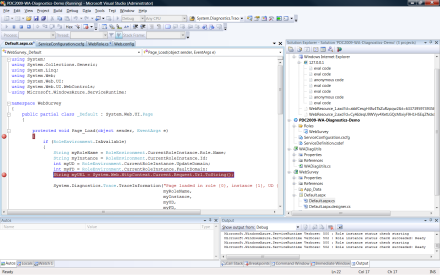 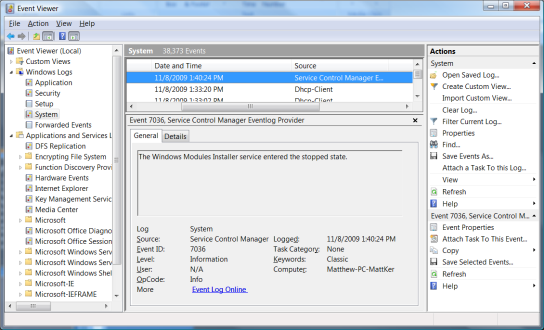 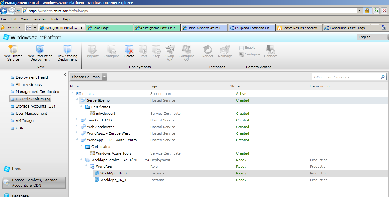 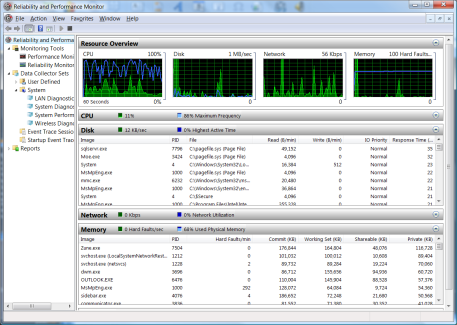 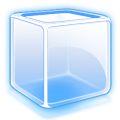 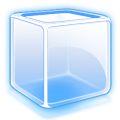 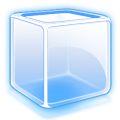 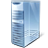 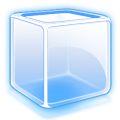 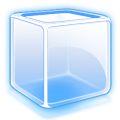 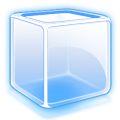 How does it work (in a nutshell)?
Role Instance Starts
Role Instance
Diagnostic Monitor Starts
Role
Monitor is configured
Imperatively at Start time
Remotely any time
Configuration is saved in Storage
Local directory storage
Monitor buffers data locally
User can set a quota (FIFO)
Diagnostic Monitor
User initiates transfer to storage from local buffer
Scheduled 
On Demand
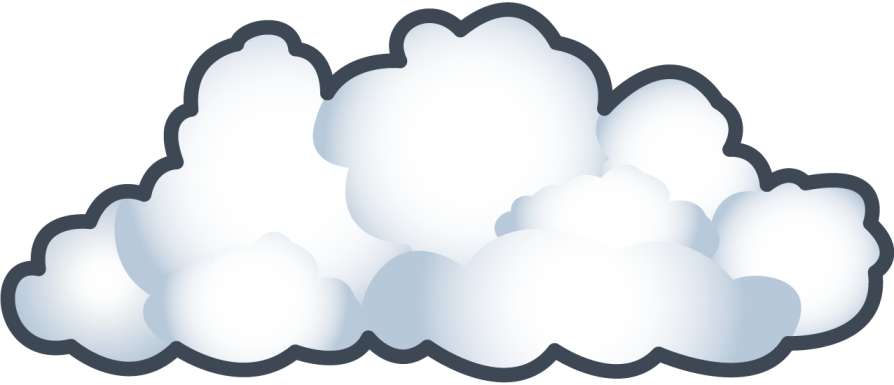 Remote Configuration
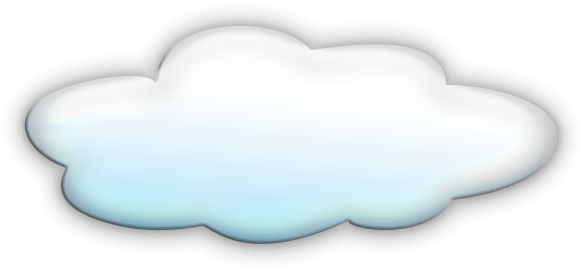 Role Instance
Role
Poll Interval
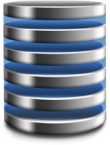 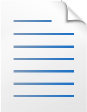 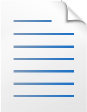 Local directory storage
Diagnostic Monitor
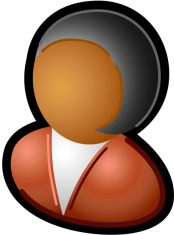 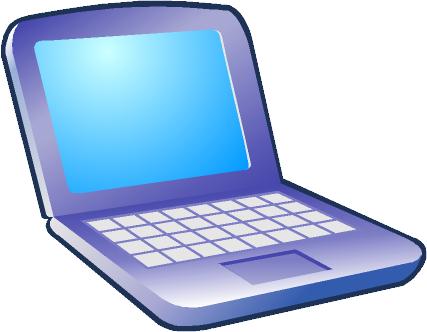 Diagnostic Data Locations
WAD-Control-Container
Contains XML Configuration for each Role  Instance in the Service
Configuring Diagnostics
Enable Programmatically using DiagnosticMonitor.Start()
Enable Declaratively Using the Diagnostics Module


Configuring Diagnostics
DiagnosticsMonitor /RoleInstanceDiagnosticManager
diagnostics.wadcfg (XML Configuration File)
Diagnostic Tools 
Azure MMC, Operations Manager , Cerebrata,  many others…
Windows Azure PowerShell Cmdlets
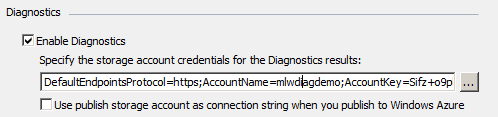 Diagnostic Monitor (Role Startup)
Determine what to log and when to transfer to storage.
DiagnosticMonitorConfiguration dc =
    DiagnosticMonitor.GetDefaultInitialConfiguration();

dc.WindowsEventLog.DataSources.Add("Application!*");
dc.WindowsEventLog. ScheduledTransferLogLevelFilter = 
LogLevel.Error;
dc.WindowsEventLog.ScheduledTransferPeriod = 
  System.TimeSpan.FromMinutes(5.0);
// add other sources


DiagnosticMonitor.Start("DiagnosticsConnectionString", dc);
Start the monitor
Start off with default configuration
Set Current Config
Get Current Config
What to log and when to transfer it to storage.
RoleInstanceDiagnosticManager (anytime)
Initialize 
RoleInstanceDiagnosticManager
CloudStorageAccount storage = CloudStorageAccount.Parse(…);

RoleInstanceDiagnosticManager rdm = new        RoleInstanceDiagnosticManager(storage, DeploymentId, 
				    RoleName, RoleInstanceId);

DiagnosticMonitorConfiguration config = rdm.GetCurrentConfiguration();

dc.WindowsEventLog.DataSources.Add("Application!*");
dc.WindowsEventLog. ScheduledTransferLogLevelFilter = 
LogLevel.Error;
dc.WindowsEventLog.ScheduledTransferPeriod = 
TimeSpan.FromMinutes(5.0);
// add other sources

rdm.SetCurrentConfiguration(config);
Understanding Diagnostics Configuration
Common Properties
OverallQuotaInMB
BufferQuotaInMB (per source)
ScheduledTransferPeriodInMinutes (per source)
ScheduledTransferLogLevelFilter 
Windows Event Logs, Windows Azure Logs
Diagnostic Infrastructure Logs)
Subscriptions
Windows Event Logs (Application, System etc... )
Performance Counters (Counter Specifier, Sample Interval)
Directories (Path, Container and DirectoryQuotaInMB)
PowerShell CmdLets for Windows Azure
NEW Functionality
Download Diagnostic Data
Convert Performance Counters to BLG format
Blobs/CSV Data for the Rest
Delete/Clean Diagnostic Data in Storage
Other New Functionality
Hosted Services
Storage Accounts
Affinity Groups
SQL Azure
Storage Analytics
Download from Storage Containers
Diagnostics with PowerShell
Add-PsSnapin WAPPSCmdlets

get-hostedservice –servicename $name –cert $cert –subscriptionid $id |
get-deployment $deploymentSlot | 
Get-DiagnosticAwareRoles -StorageAccountName $acc -StorageAccountKey $key | 
foreach { 
   # Configure diagnostics for each role instance in the role 
   $_ | Set-WindowsEventLog … 
   $_ | Set-PerfmonLog …
   $_ | Set-FileBasedLog …
   $_ | Set-InfrastructureLog …
   $_ | Set-WindowsAzureLog …
}
Contoso Mortgage Web Application
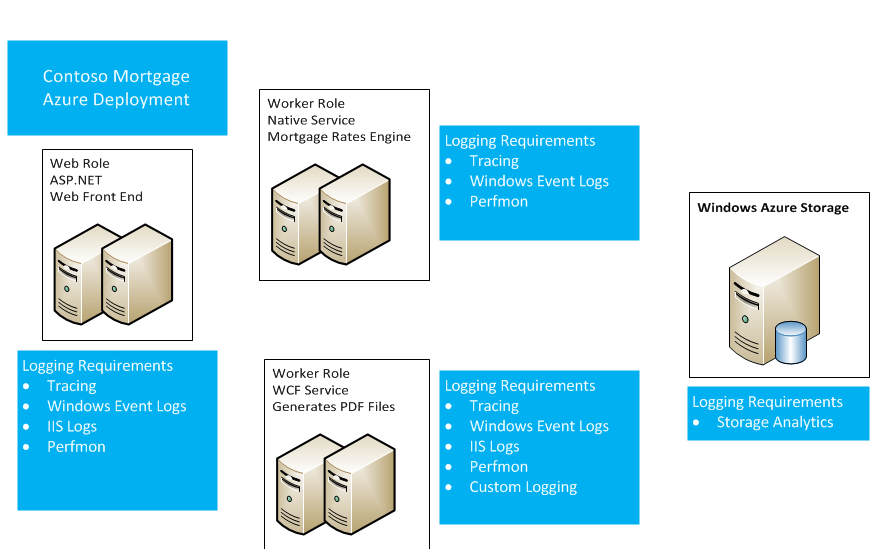 YSOD - Refer a Friend
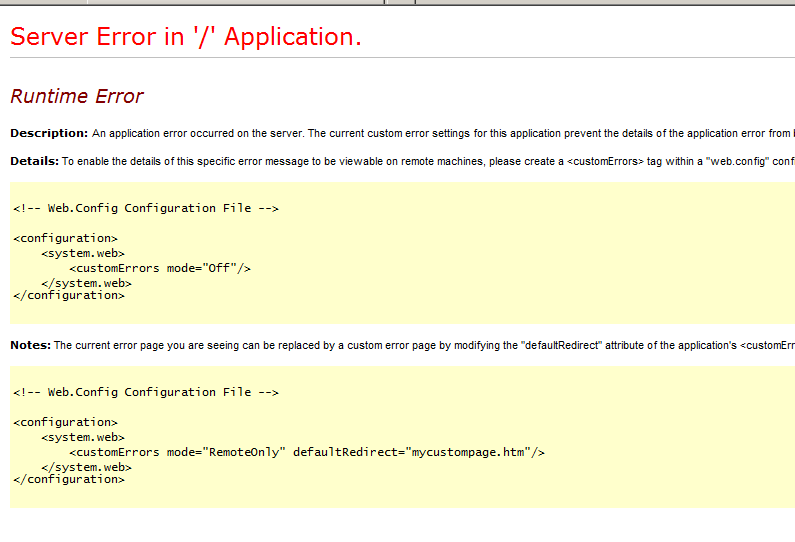 No Response From the Server
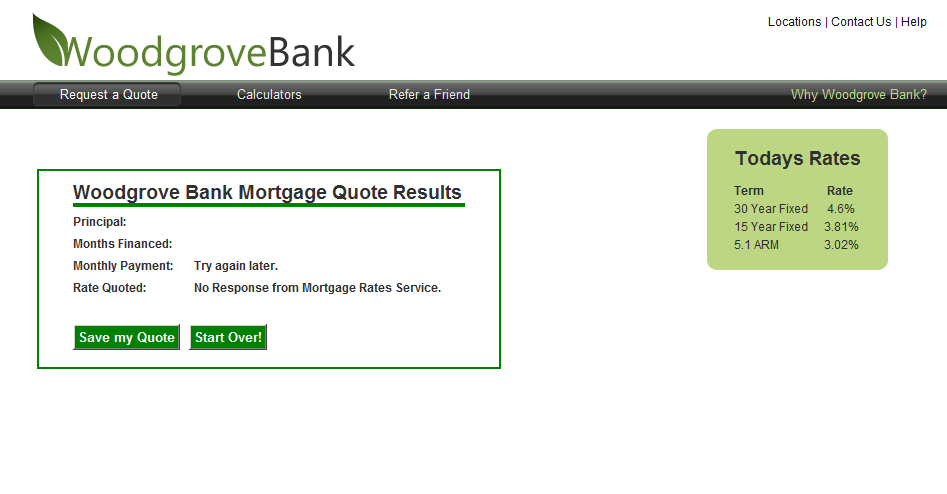 Monthly Payment = “Infinity”
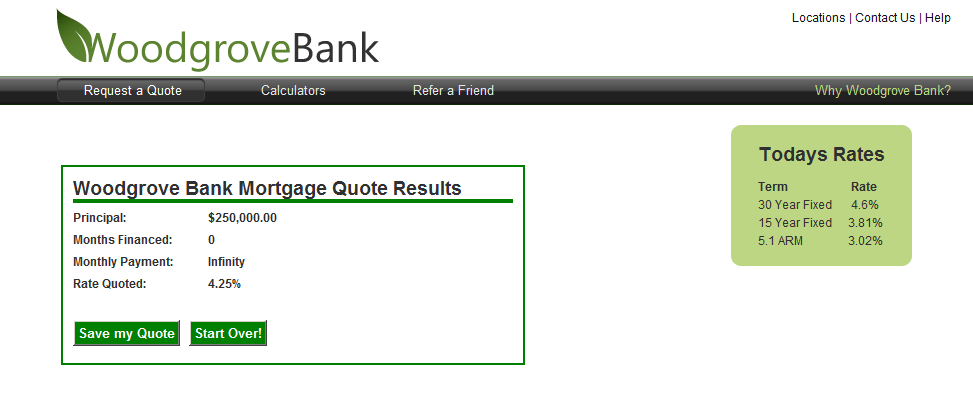 Demo
Windows Azure Diagnostics
Debugging Windows Azure Apps
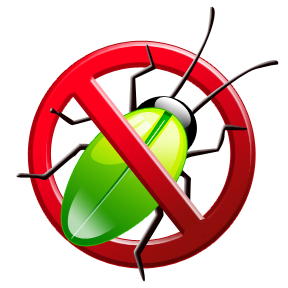 Where Does My Code Run?
	Windbg.exe –pn ???
Full IIS Host (<sites>)
WAHostBootStrapper.exe
Hosted Web Core (No <sites>)
Startup Tasks
IISConfigurator.exe
WAIISHost.exe
Web Role Startup
WAWebHost.exe
Web Role Startup
ASP.NET Code
WAWorkerHost.exe
Worker Role Code
Diagnostics Agent
W3WP.exe
ASP.NET Code
Optional – Custom Executable Started by Worker Role
Other Frameworks
PHP etc..
Remote Access Agent
Other Frameworks
PHP etc..
Remote Forwarder Agent
Load Balancer
External Requests
Debugging Unhandled Exceptions
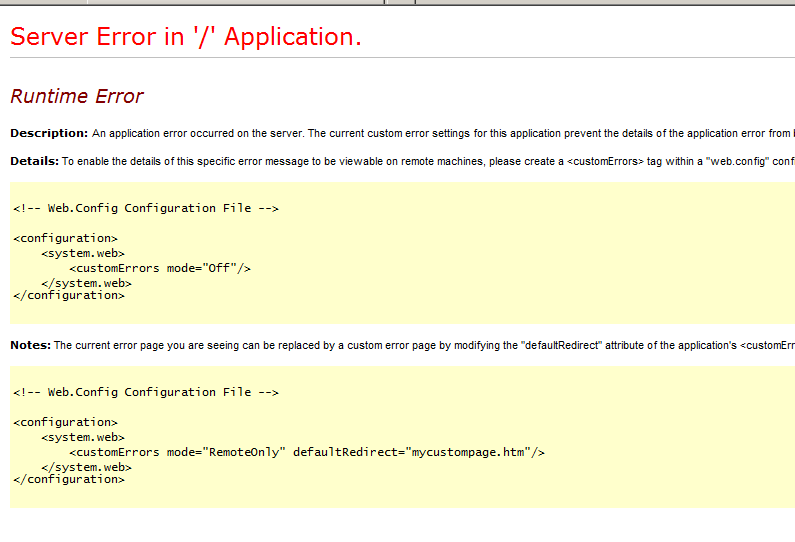 First Line of Defense 
Exception Handling/Tracing 
CrashDumps.EnableCollection(bool)
Doesn’t Support ASP.NET Well 
Worker Role Process Only
Visual Studio Intellitrace 
Non Production (for VS2010 anyways)
Allows Playback of Execution Environment
Managed Code Only
 Traditional Tools – ADPlus/DebugDiag/WinDBG
Troubleshooting Performance Problems
Analyzing Performance Counter Data
High CPU Utilization, Disk Queuing, 
Memory Leaks etc.. 
Using the Visual Studio Profiler
Inefficient Code, Memory Leaks, “Hot Areas” 
Conditional Tracing 
Track Call Times of Suspect Code
Gaining insight into your app with Storage Analytics
Why do I read/write to/from that blob so much?
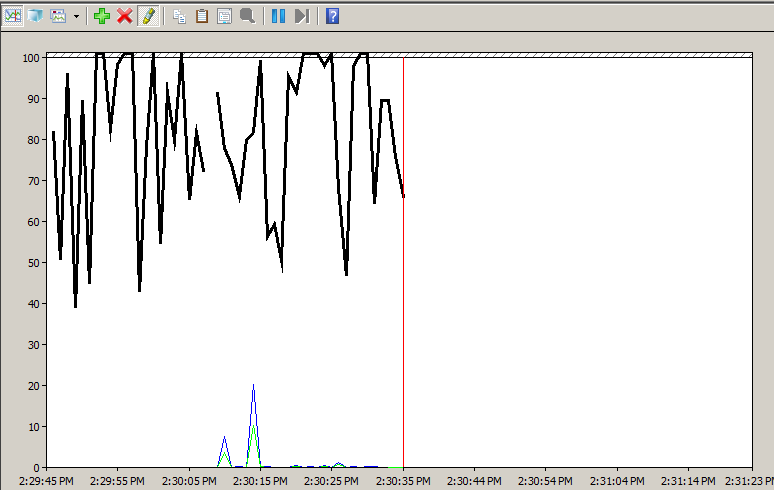 Logging Call Times – (Cheap profiler…)
BooleanSwitch perfSwitch = new BooleanSwitch("perfSwitch", "perfSwitch“, RoleEnvironment.GetConfigurationSettingValue(“TestPerfSwitch"));

Stopwatch sw = null;
if (perfSwitch.Enabled) {
    sw = new Stopwatch();
    sw.Start();
}
// lengthy operation 
if (perfSwitch.Enabled) {
    sw.Stop();
    System.Diagnostics.Trace.WriteLine("Method time (ms): " + sw.ElapsedMilliseconds);
}
Troubleshooting Startup Tasks
Understand the architecture
Simple, Foreground and Background Startup Tasks
Logging output of batch file commands
   command  > cmdOutput.txt
Weird PowerShell Errors? osFamily=“2” to use PowerShell 2.0
Runs the Server with Server 2008 R2
Ensure that added content is marked “Copy Always”
Use RDP and test locally from the E: drive.
exit /b 0
Demo
Debugging Tips & Tricks
Other Resources
WA PowerShell Cmdlets Download and Tips – 
http://michaelwasham.com and http://wappowershell.codeplex.com
Logging exceptions to blob storage example: 
http://blog.smarx.com/posts/printf-here-in-the-cloud
TraceListener to Storage Tables: 
http://blog.smarx.com/posts/lightweight-tracing-to-windows-azure-tables
For In-Depth Information on Logging and Tracing See the June 2010 Issue of MSDN Magazine:   “Take Control of Logging and Tracing in Windows Azure”
Monitoring Windows Azure with Operations Manager 
http://aka.ms/AzureSCOM2007
Cerebrata – Diagnostics Manager and other great Windows Azure Tools
http://www.cerebrata.com/
thank you
Feedback and questions http://forums.dev.windows.com 
Session feedbackhttp://bldw.in/SessionFeedback
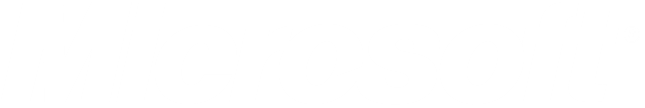 © 2011 Microsoft Corporation. All rights reserved. Microsoft, Windows, Windows Vista and other product names are or may be registered trademarks and/or trademarks in the U.S. and/or other countries.
The information herein is for informational purposes only and represents the current view of Microsoft Corporation as of the date of this presentation.  Because Microsoft must respond to changing market conditions, it should not be interpreted to be a commitment on the part of Microsoft, and Microsoft cannot guarantee the accuracy of any information provided after the date of this presentation.  MICROSOFT MAKES NO WARRANTIES, EXPRESS, IMPLIED OR STATUTORY, AS TO THE INFORMATION IN THIS PRESENTATION.